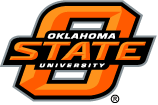 Soil Fertility Research and Education Advisory Board Meeting, Friday, May 18, 2018Building 615, Agronomy Experiment StationStillwater, OK 74078
Agenda
11:30 am	Convene at the Soil Fertility Shop, Lunch will be served
12:00 	Opening Remarks, Dr. Brian Arnall
12:15	Soil Fertility Progress Report and Overview 
	Raun, Arnall, Zhang
12:30	Update on current projects
12:40	Student input/progress
12:50	Agronomic applications, iPhone apps
1:00	New Projects/Approval
1:15 	Open Discussion
2:00 	Adjourn
Fertilizer Advisory Board will meet in the spring of each year.  The primary purpose of the Fertilizer Advisory Board is to ensure that fertilizer dealers and fertilizer manufacturers, farmers that use fertilizers, and other clientele that SB-432 (previously SB-314) serves, have a mechanism for input to suggest priority research areas that (a) benefit agricultural producers in the state of Oklahoma; (b) promote efficient use of fertilizers in agronomic crop and forage production while protecting the environment and groundwater supplies; and (c) fulfill the spirit and intent of SB-432.
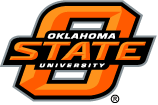 1.	Fertilizer Advisory Board Chair, Rick Howard
2.	Fertilizer manufacturer,  
3.	Fertilizer retail dealer (1) Mike Rosen, Wheeler Brothers
4.	Fertilizer retail dealer (2) Kevin Brown, WB Johnston Grain Co.
5.	Fertilizer retail dealer (3) Allan Nusser
6.	Producer/Farmer, at large (1)  Jimmy Kinder
7.	Producer/Farmer, at large (2)  Brent Rendel
8.	CCA Board First Vice Chair, Jeff Ball
9.	OARA  President and CEO, Joe Neal Hampton
10.	OARA Board Chair, Randy Gilbert, Bayer CropScience, Bethany, OK
11.	Oklahoma Farm Bureau, Marla Peek
12.	American Farmers and Ranchers, Terry Detrick
13.	Oklahoma Department of Agriculture, Food and Forestry,  Lance Kunneman
14.	Oklahoma Department of Environmental Quality, Robert Huber
Influence of Method, Timing and N rate on Winter Wheat 
             (Triticum aestivum L.) Estimated Plant Nitrogen Loss
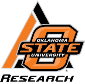 Jagman Dhillon
Objective: To determine the ideal timing and method of N placement for Winter Wheat
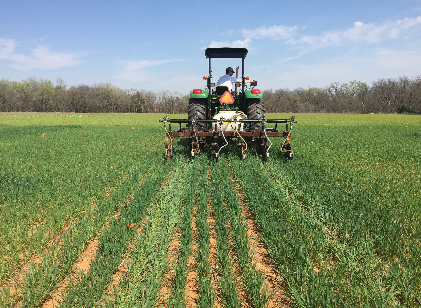 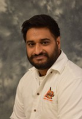 Jagman Dhillon
Effect of Topdress N rate at Fixed GDD on Winter Wheat (Triticum aestivum) Grain Yield
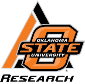 Jagman Dhillon
Objective: To determine the ideal GDD>0 to apply N fertilizer when no N is applied pre-plant
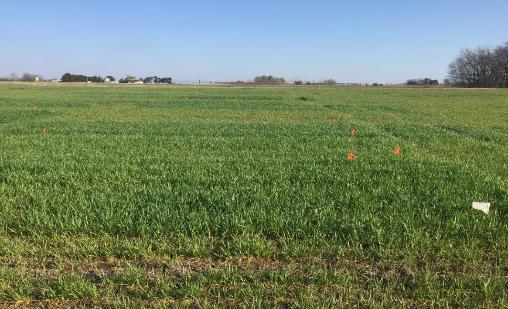 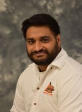 Maize Regional Trials
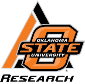 Jagman Dhillon
Preplant: ATV UAN spraySidedress: Drop down nozzles
Objective: Refinement of the OSU sensor based N rate calculator (SBNRC) and Optimum Fertilizer N rates
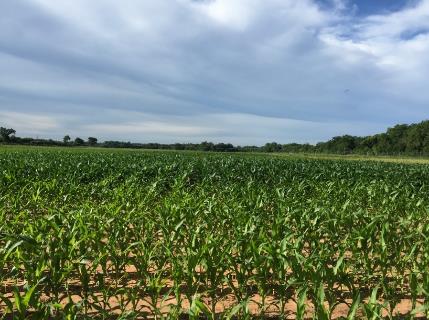 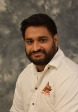 Jagman Dhillon
Maize Grain Yield Response to Misses and Nitrogen Fertilization as 
Influenced by Plant Population
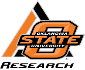 Fikayo B. Oyebiyi
Objective :To evaluate maize grain yield response to misses or blanks as influenced by N rate and plant population.
Rationale: Developing world average farm size is approximately 1ha (2.2 ac).  Ninety five percent of the increased world population will be in the developing world hence food production in these local regions must increase, and where the OSU hand planter can help.
Corn      Efaw	 04/24/2018	-	-		
Corn   LCB	05/01/2018	-	-
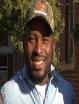 Fikayo B. Oyebiyi
Sequential NDVI Measurements in Winter Wheat for Improved Prediction of Winter Wheat Grain Yield and Mid-Season N Rate
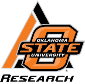 Bruno Morandin Figueiredo
Experiment 222, Stillwater, OK
11 NDVI readings were taken from Dec. 21, 2015 to April 12, 2016
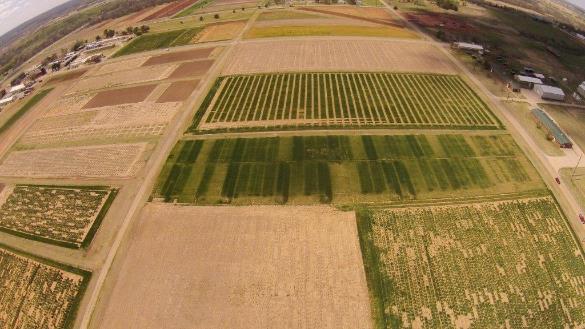 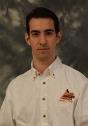 Experiment 502, Lahoma, OK
10 NDVI readings were taken from Dec. 18, 2015 to April 07, 2016
Bruno Morandin
Figueiredo
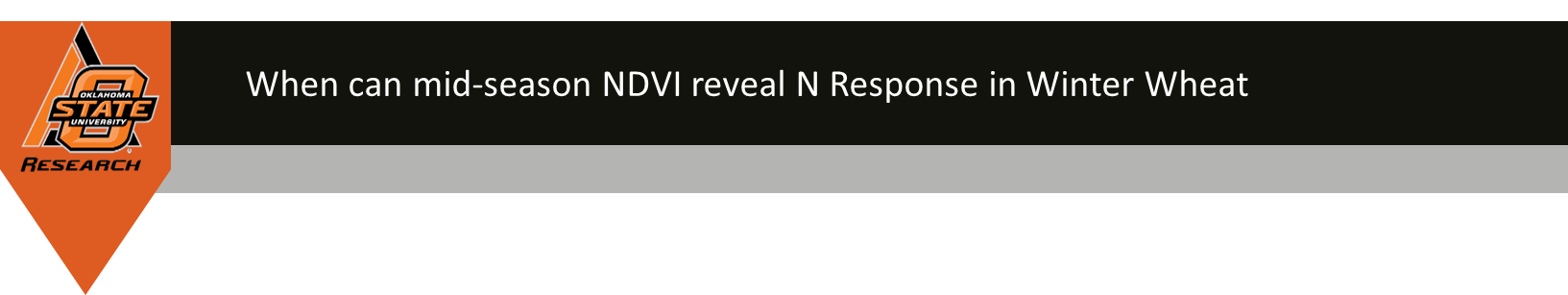 Coefficient of Determination (NDVI vs Yield) at each reading, where GDD>0 was tabulated,  Exp. 222, Exp. 502, 2016 and 2017
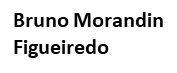 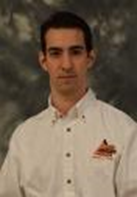 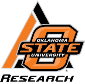 Use of Coefficient Variation (CV) from NDVI Readings, to Improve Yield Prediction
Bruno Morandin Figueiredo
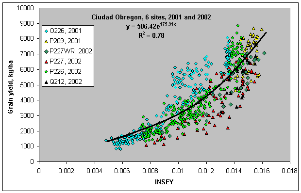 Objective: To refine the use of CV (coefficient variation) data coming from Normalized Difference Vegetative Index (NDVI) readings for predicting wheat grain yield
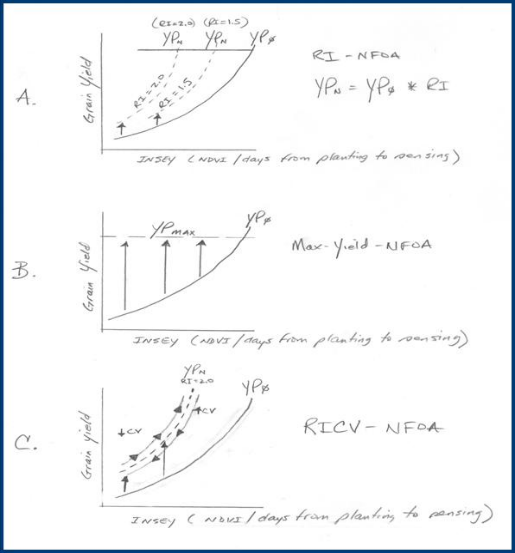 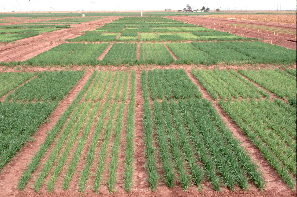 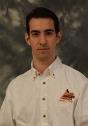 Bruno 
Morandin
Figueiredo
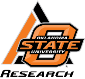 Optimum Preplant and Sidedress Nitrogen Rates for Winter Wheat
Robert Lemings
Objective: To determine the optimum preplant and sidedress N rates for winter wheat grain yield and NUE
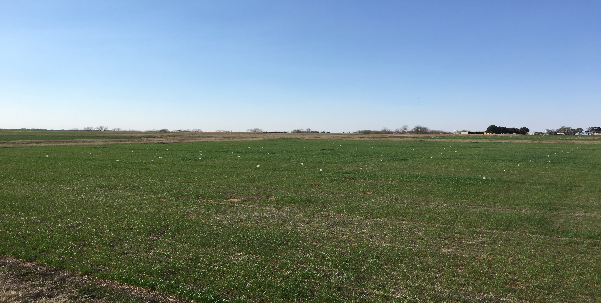 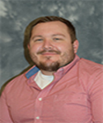 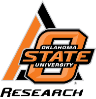 Optimum Preplant and Sidedress Nitrogen Rates for Corn
Robert Lemings
Objective: To determine the optimum preplant and sidedress N rates for corn  grain yield and NUE
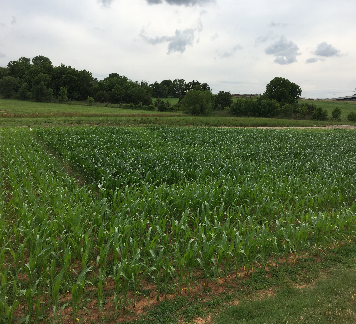 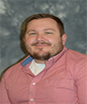 Effect of Applying Nitrogen with Sorghum Seed (Sorghum bicolor) 
on Emergence and Final Grain Yield
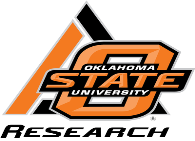 Elizabeth Eickhoff
Objective: Evaluate the impact of applying different rates of nitrogen with the seed on seedling emergence, and final grain yield in sorghum with different populations.
Populations
A = 100,000 seeds / ha
B = 150,000 seeds / ha
C = 200,000 seeds / ha
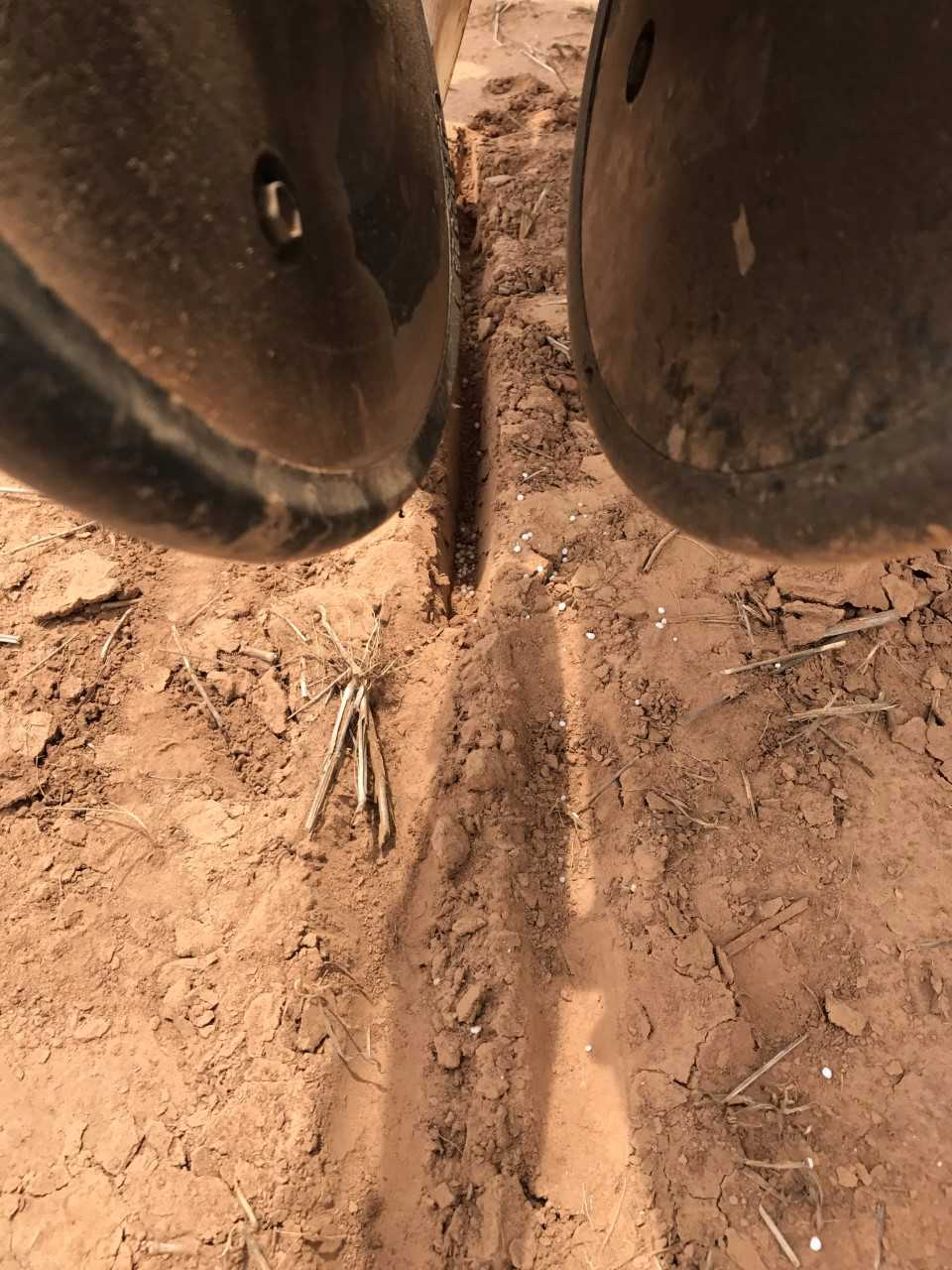 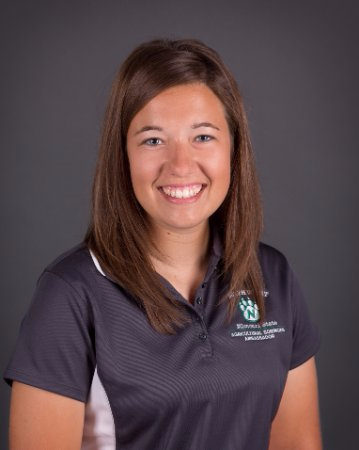 Elizabeth Eickhoff
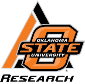 Environmental Variability in Check Plot Yields
Alimamy Fornah
Experiment 502 (Lahoma)
Objective: To evaluate the relative influence of the environment on check plot yields.
Magruder Plots (Stillwater)
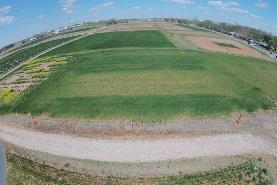 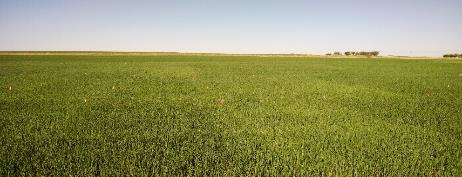 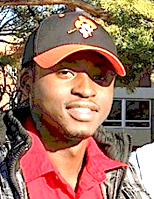 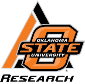 Optimum Sulfur Application for Soybeans in Oklahoma
Gwen Wehmeyer
Objective: To determine the effect of applied sulfur on soybean grain yields, grain protein and oil quality.
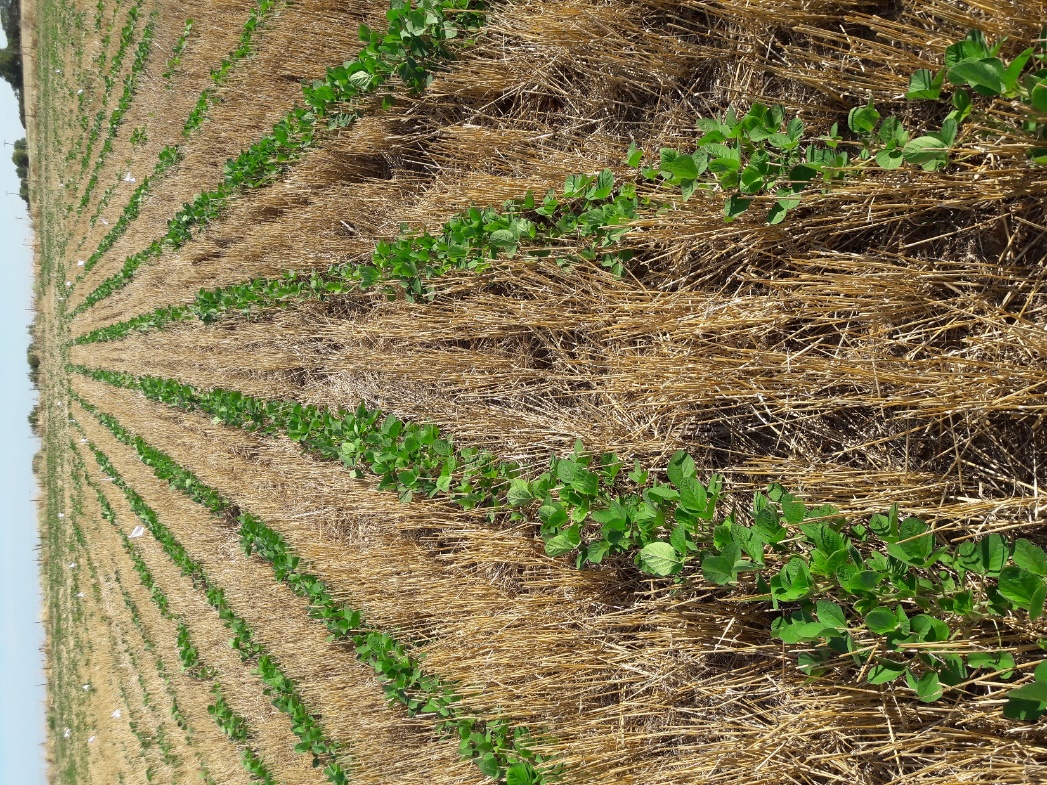 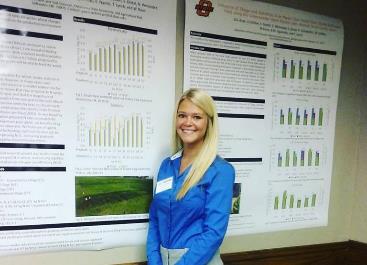 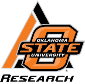 Influence of Preplant Topdress on Wheat Grain Yield
Gwen Wehmeyer
Objective: To evaluate the effect of topdress applications in winter wheat on components of grain yield
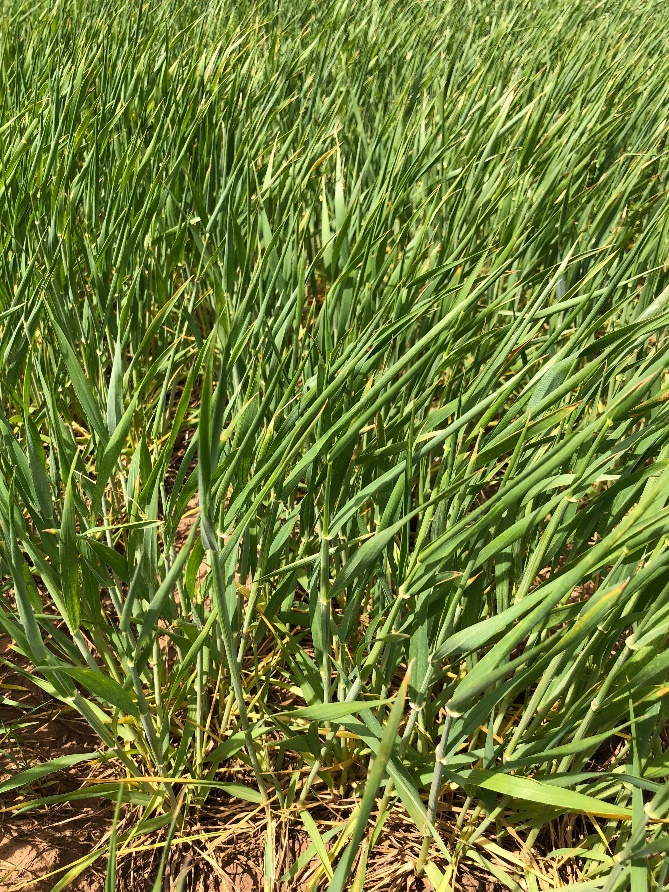 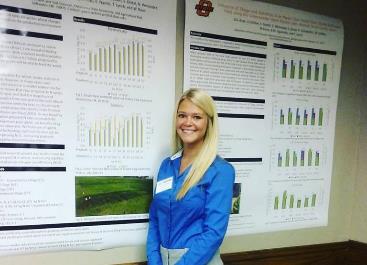 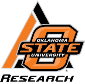 Phosphorus availability and maize (zea mays l.) grain yield response to super saturation of phosphorus bands with gypsum in low pH soils
Peter Omara
Introduction: Maize grain yield can be limited in low pH soils where P deficiencies and Aluminum toxicity are present
Treatment structure
Objective: To determine the effect of dual band application of P and gypsum on P availability and maize grain yields in low pH soils
Location: Efaw & LCB
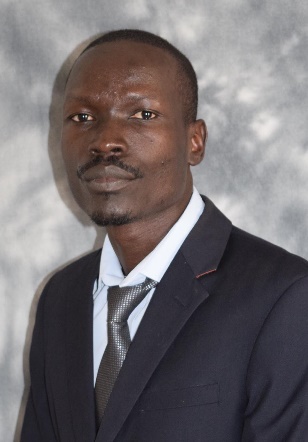 The effect of ammonium N - biochar complex on nitrogen use efficiency and yield of maize (Zea mays l.)
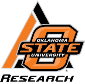 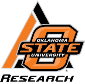 Peter Omara
Peter Omara
Objective: Improving NUE (currently 33%) is one of the most challenging tasks for cereal producers around the world
Treatment structure
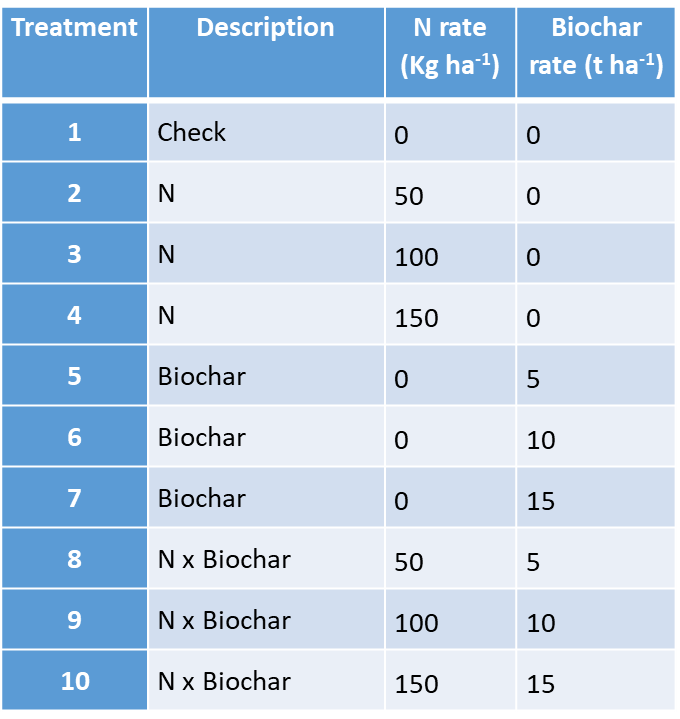 Objective: To establish possible synergies in a biochar-N fertilizer complex for optimizing nitrogen use efficiency and maize grain yield
Location: Efaw & LCB
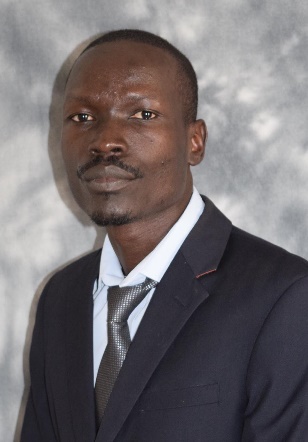 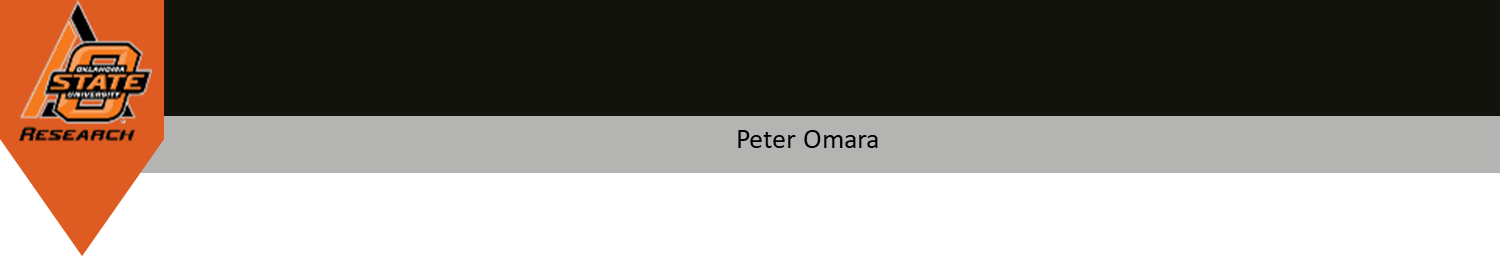 Early season sensor based NDVI readings
Eva Nambi
Objective: To determine the significance and value of early season sensor based NDVI readings, Experiment 222, and 502.

Rationale:  Although early NDVI readings are below that needed to detect N response, they can be significant in terms of detecting early changes in plant biomass.
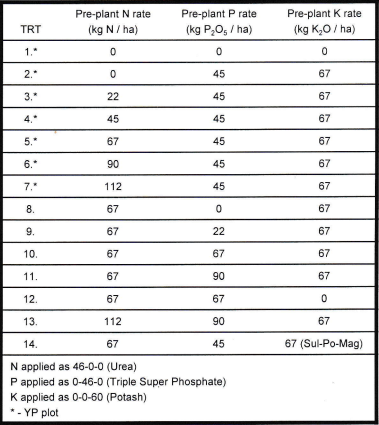 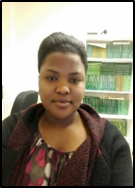 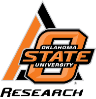 Residual N Effect Following Failed Crops (Wheat and Sorghum)
Tyler Lynch
Objective: To evaluate residual N effects following summer crops (sorghum) that fail
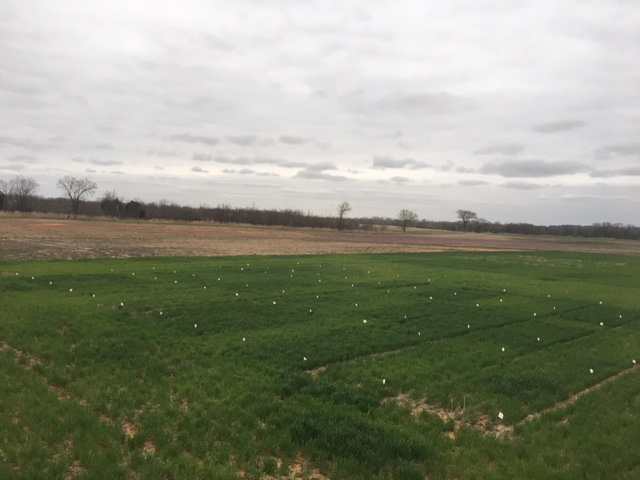 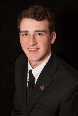 Tyler Lynch
South Central Great Plains Winter Wheat N Algorithm
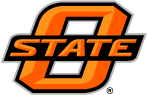 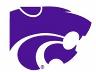 29 site years from 2010-2017, from five locations in Oklahoma

Locations: Stillwater, Perkins, LCB, Lahoma and Hennessey
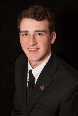 http://nue.okstate.edu/SBNRC/mesonet.php
Option 3: Winter Wheat, South Central Great Plains
Tyler Lynch
Influence of Method, Timing and N rate on Winter Wheat 
             (Triticum aestivum L.) Estimated Plant Nitrogen Loss
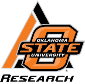 Vaughn Reed
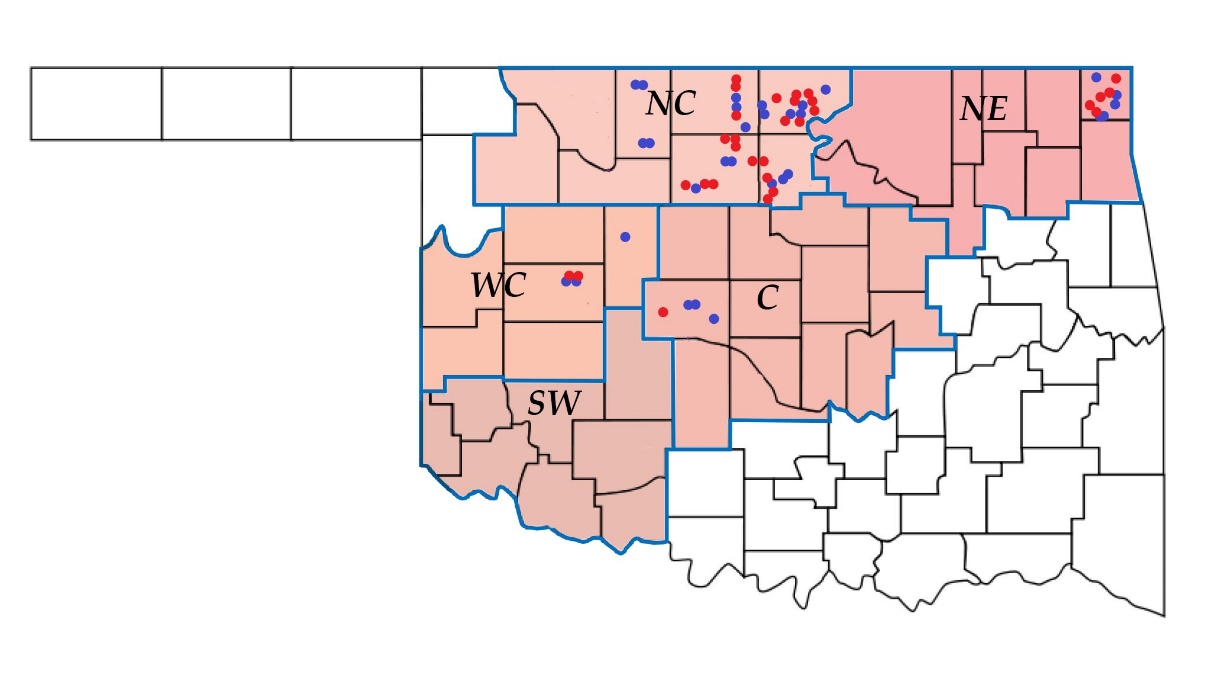 Objective: To determine whether the addition of N, P, K, and S fertilizer above producer practice will increase yield; and whether soil test analysis could predict yield response
77% of the fields, producer maximized yield
244 comparisons, 20 responses
92% accuracy rate
More room for improvement
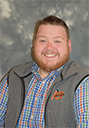 Vaughn Reed
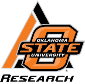 Winter Wheat Topdressing Response to Nitrogen Method Variation
Brent Ballagh
Objective: 
Quantify whether there is a potential for gain in yield or protein by placing nitrogen below the soil surface of a standing wheat crop in bands with a grain drill.
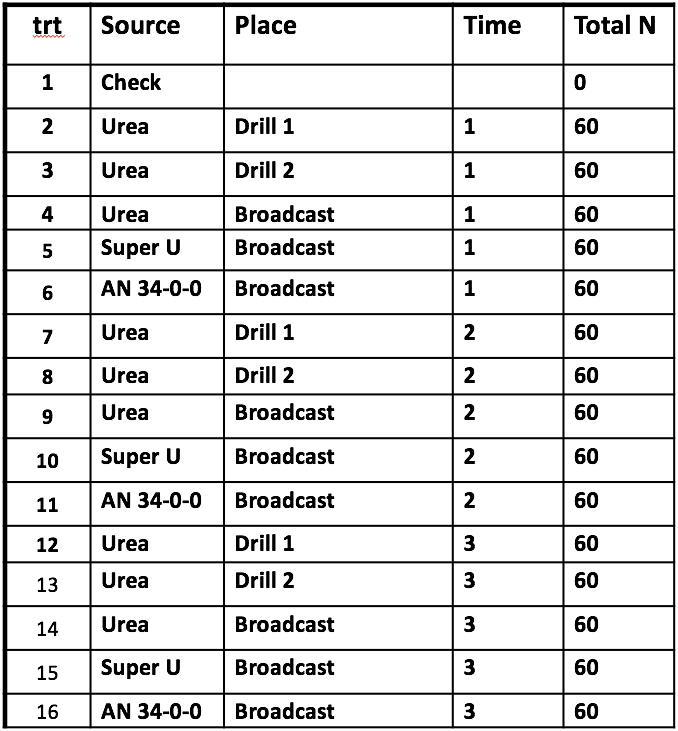 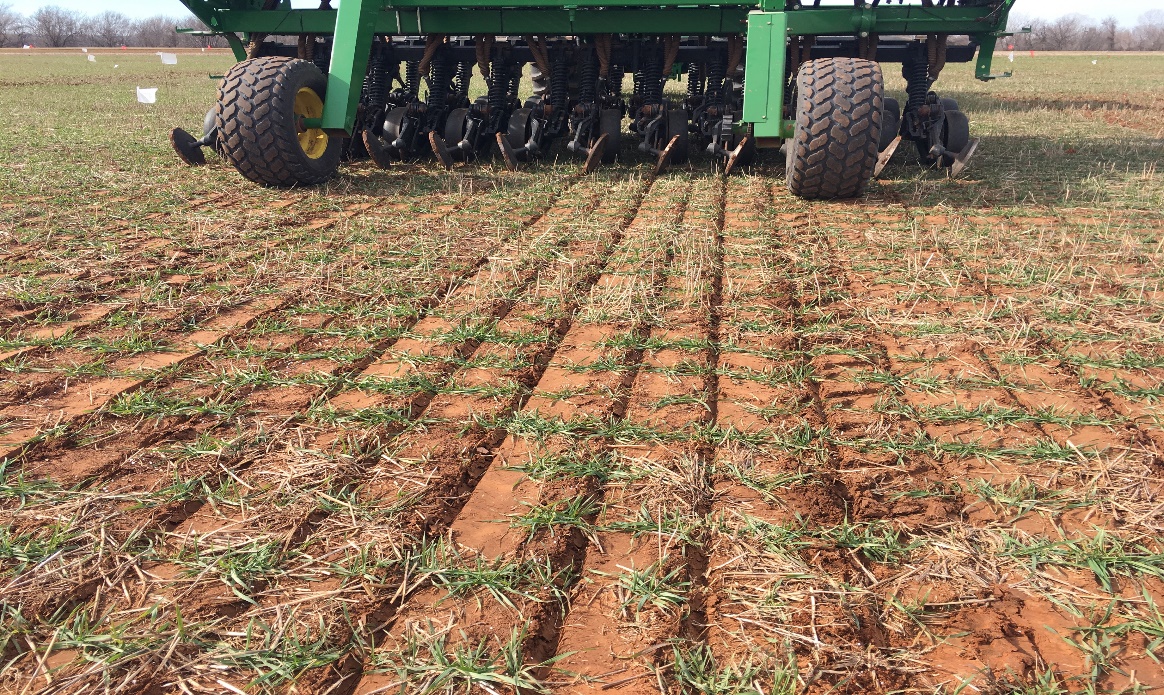 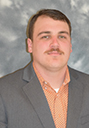 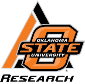 Winter Wheat Topdressing Response to Nitrogen Method Variation
Joao Bigatoa Souza
M&M 90 lbs N as NH4NO3 applied, 7 GDD>0 after DAVD. Last application 63 GDD>0. 
2017-18, more trts and added a mirror study (identical MM) where N source is urea (2 sites).
Objective: 
Determine how long N fertilization can be delayed after the N-Rich Strip becomes visible.
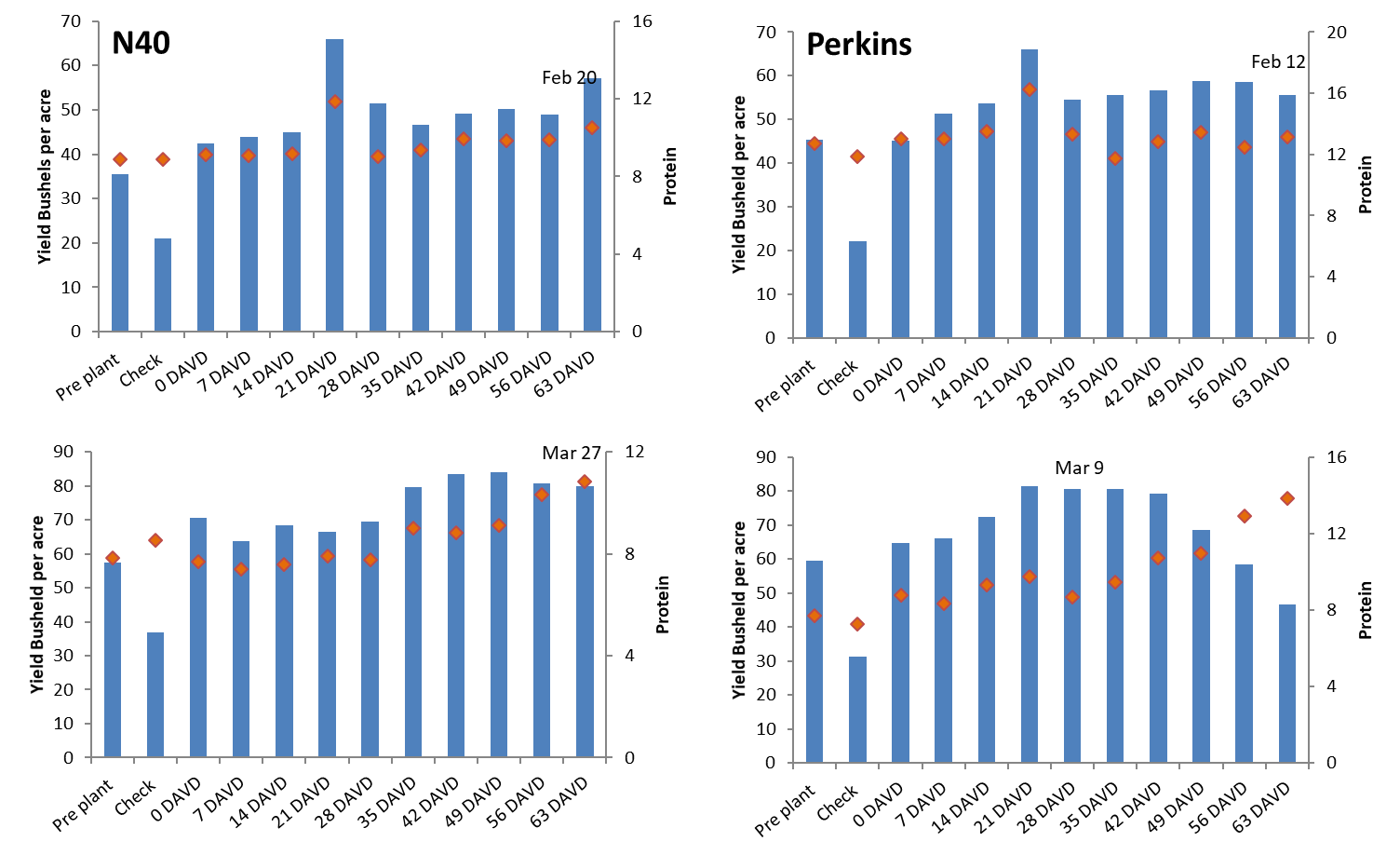 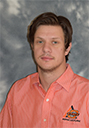 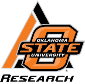 Dual Purpose Wheat
Dual Purpose Wheat: VRT x N
Dual Purpose Wheat N x Time
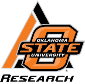 Wheat Quality
Wheat Protein Progression
Wheat NUE Study
Pre-Plant N : UreaTop-dress N: UAN (28-0-0)
Top-dress S: Ammonium Thiosulfate (12-0-0-26)Flag and Anthesis N: UAN + H20 (14-0-0)Flag and Anthesis N + S: UAN + Ammonium Thiosulfate+ H2O
Anthesis- UAN 6.4 GPA, ATS 3.8 GPA H20 9.8 GPA
Total N – 60 BPA = 120 NTop-Dress S = 10 lbsFlag Leaf N = 24 lbsAnthesis = 10 lbs
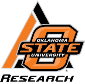 Canola
K:S Interaction Study
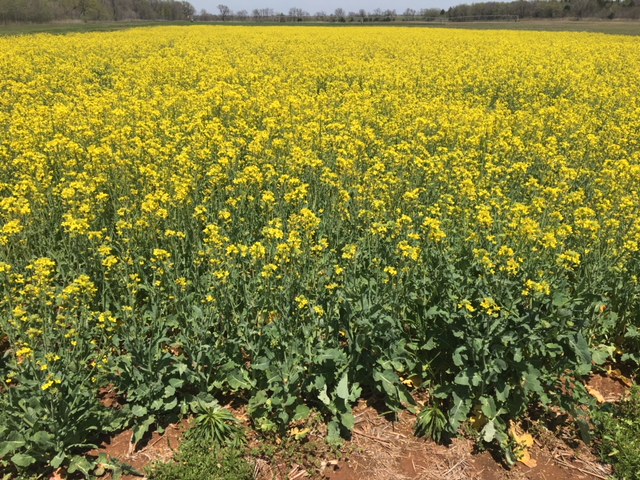 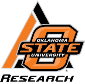 Bermudagrass
Chickasha Bermudagrass Fertility StudyEstablished Spring 2012
Chickasha Bermudagrass KCl CaCL
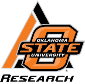 Sorghum and Cotton
Relative Yield TrialCotton- 4 Cultivars
Sorghum Delayed N
NEW PROJECTS
N Source, Method and Timing on Yield and Protein (Wheat)
Phosphorus Rich strip for P recommendations (Wheat and Corn)
Use of data from UAVs for Sensor Based Nitrogen Rate Calculator (Wheat and Corn )
Refinement of sumGDD, days from planting to sensing GDD>0, threshold temperature for GDD, use of live Mesonet data in SBNRC (Wheat and Corn)
On Farm NPKS Response strips (Wheat, Corn, Sorghum) 
Timing of cover crop termination/impact on Nutrient cycling and weed controlOn Farm NPKS Response strips
Dual Purpose Wheat Fertility
Cotton fertilizer management. 
Sulfur and Potassium Fertilization, Response and yield prediction (Soybean)
Impact of soil acidity on new herbicides (different chemistry) 
Expanding SBNRC Algorithms (outreach)
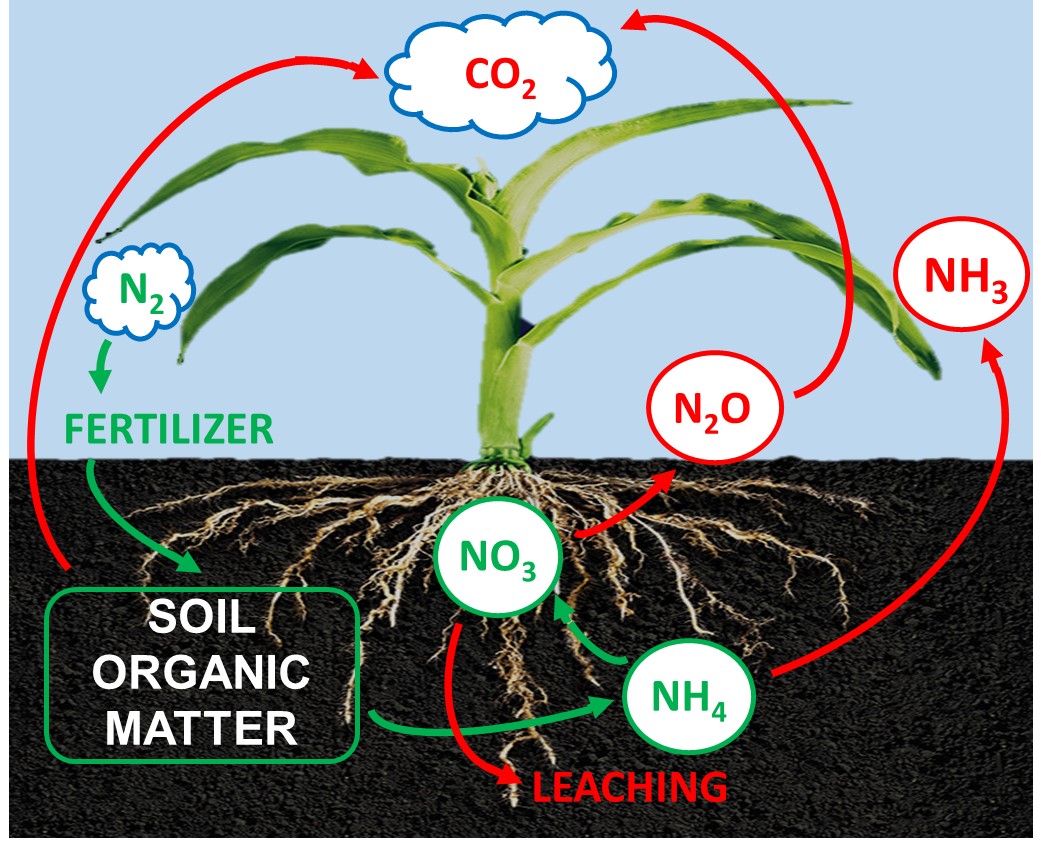 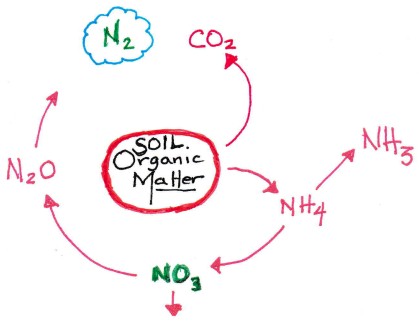 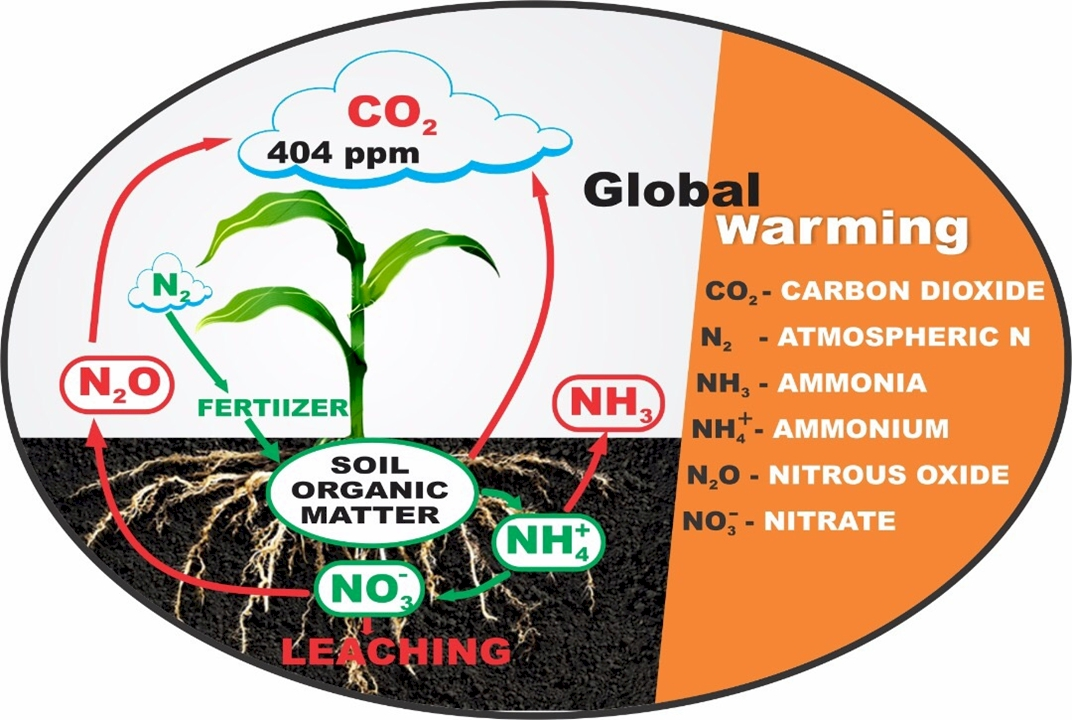 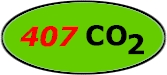 Hand Planter (uses)
Mosquito abatement USEPA, Northfield, IL
https://www.epa.gov/mosquitocontrol
Squash production, Valley Center, KS
Pumpkin production, Stillwater, OK
Wildlife food plots, 
Home gardeners
Mid-row, maize, coffee plantations, Colombia